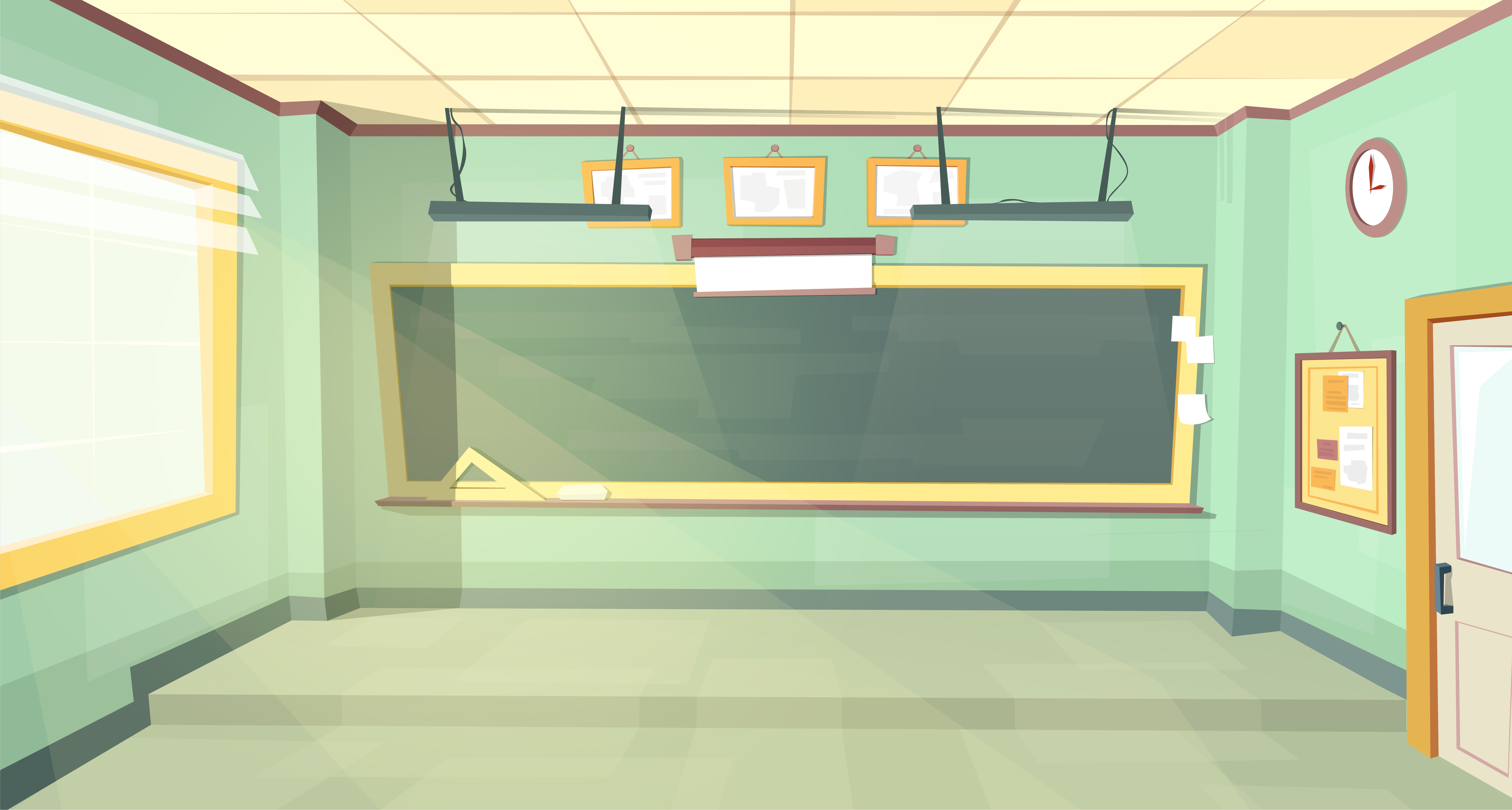 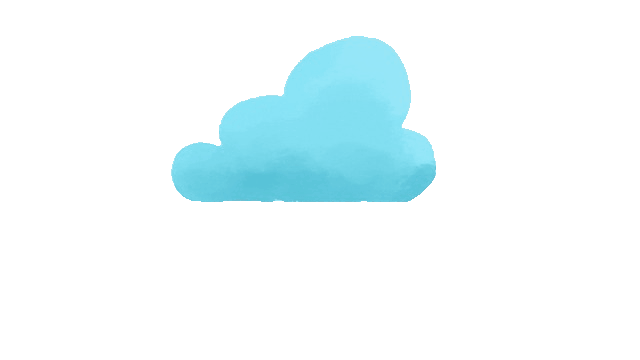 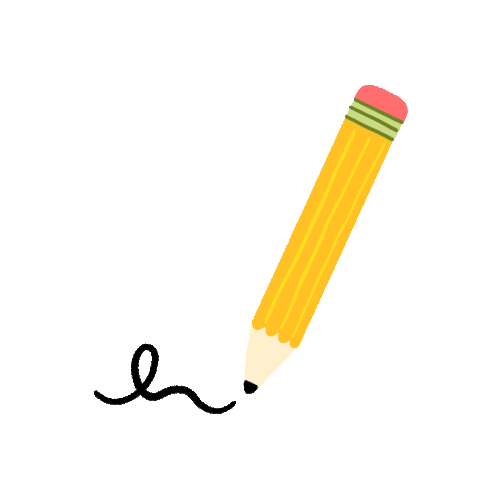 TRƯỜNG TIỂU HỌC ÁI MỘ A
Bài giảng điện tử Lớp 3
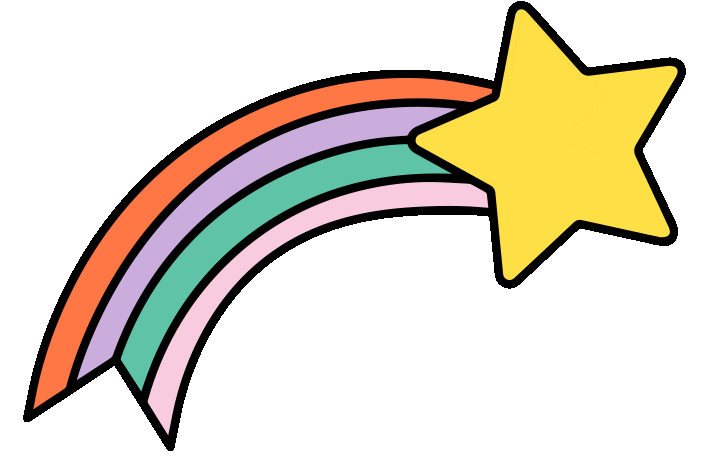 Môn: Toán
Môn: Toán
Bài: Bảng chia 4 ( tiết 2)
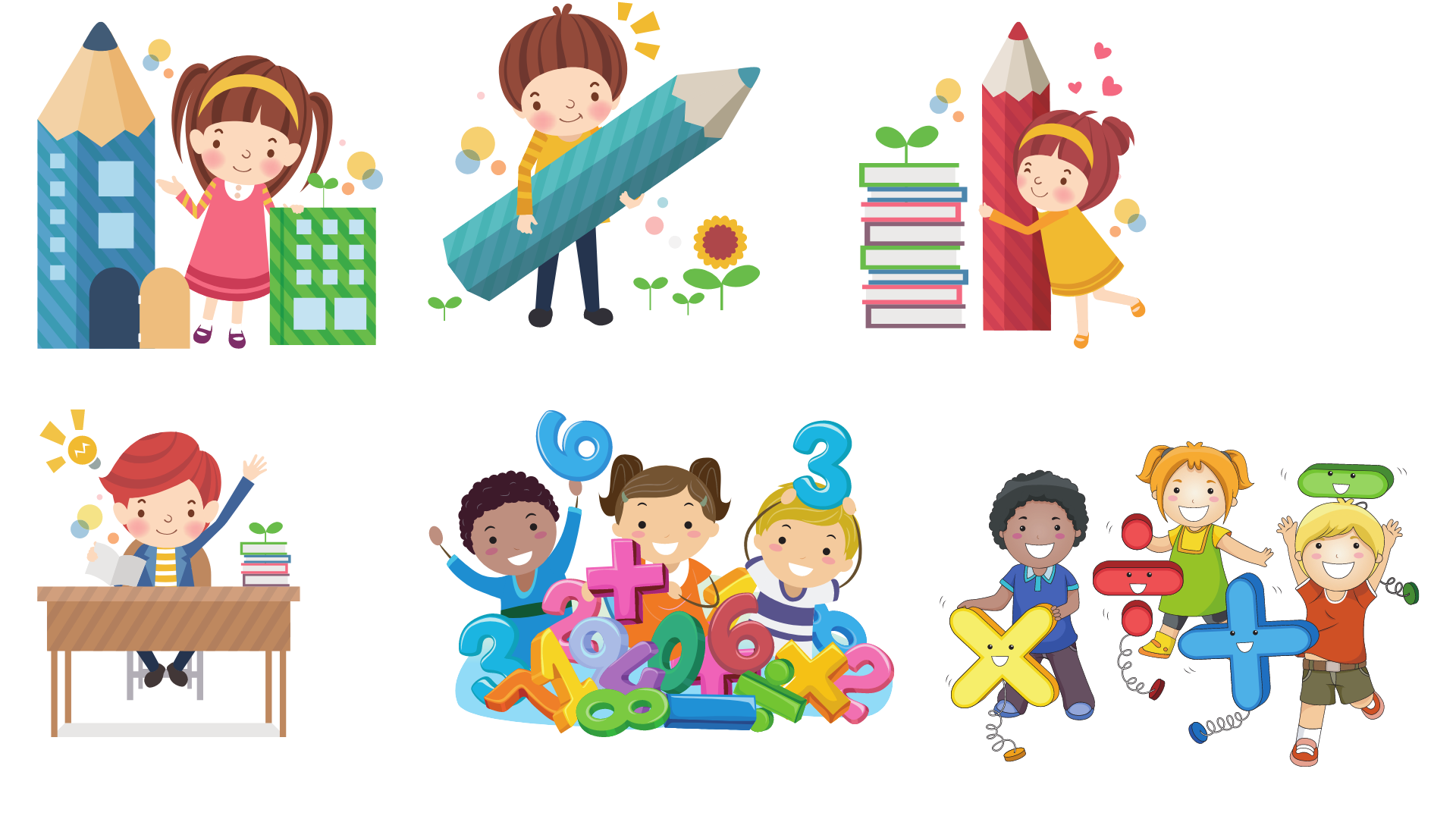 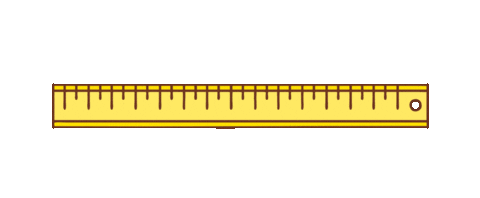 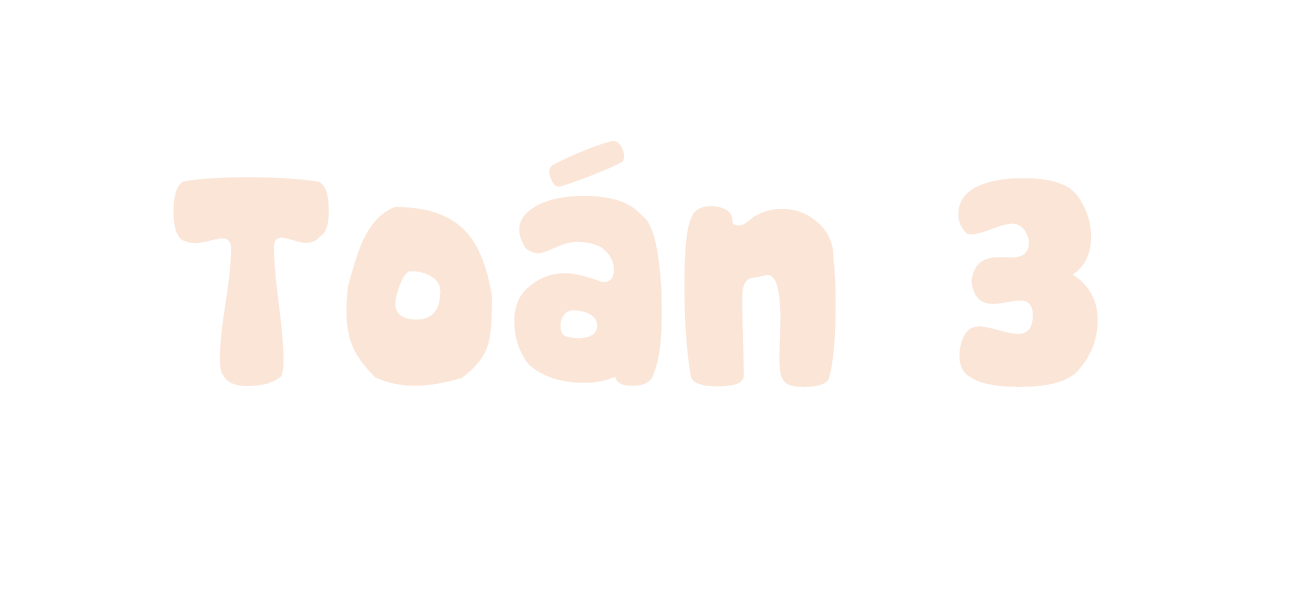 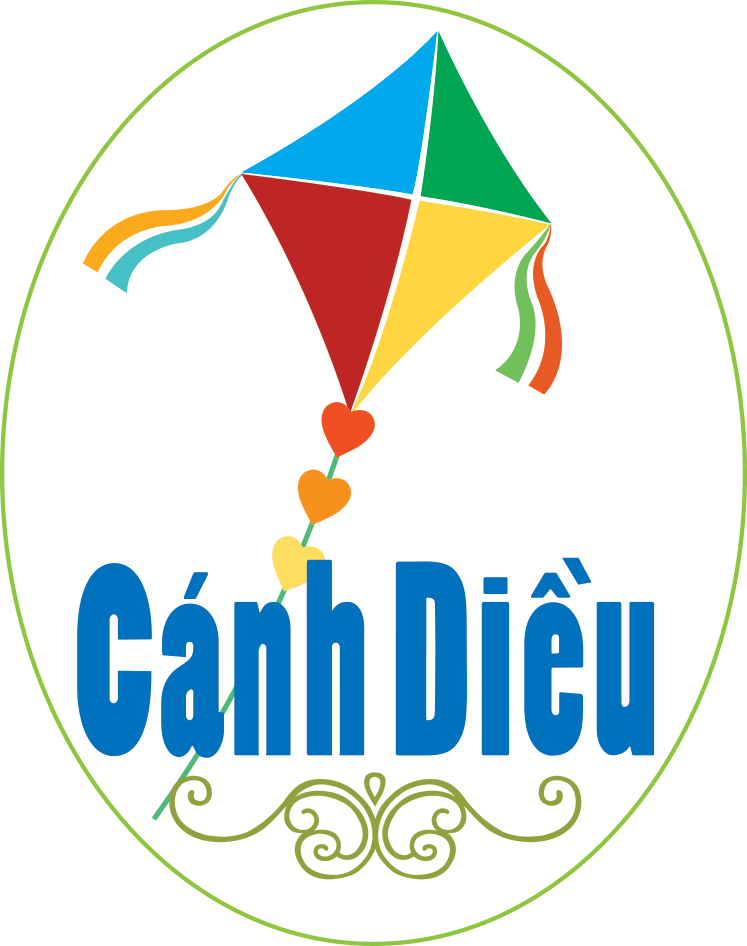 Bảng chia 4 ( tiết 2)
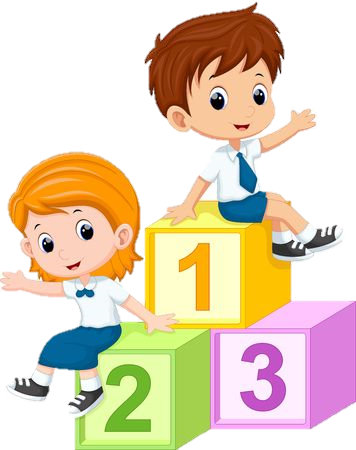 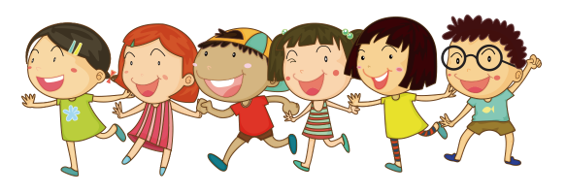 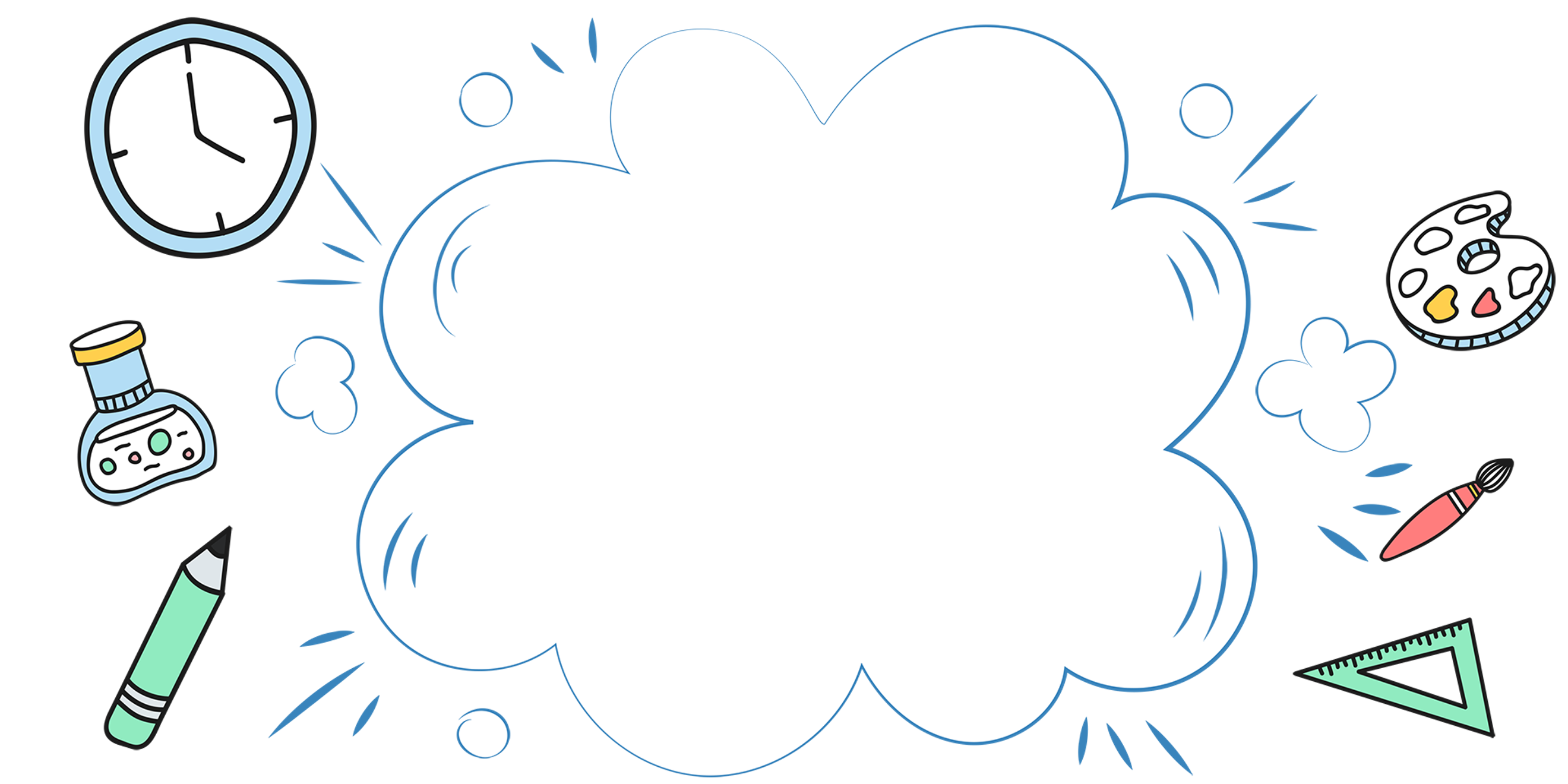 Khởi động
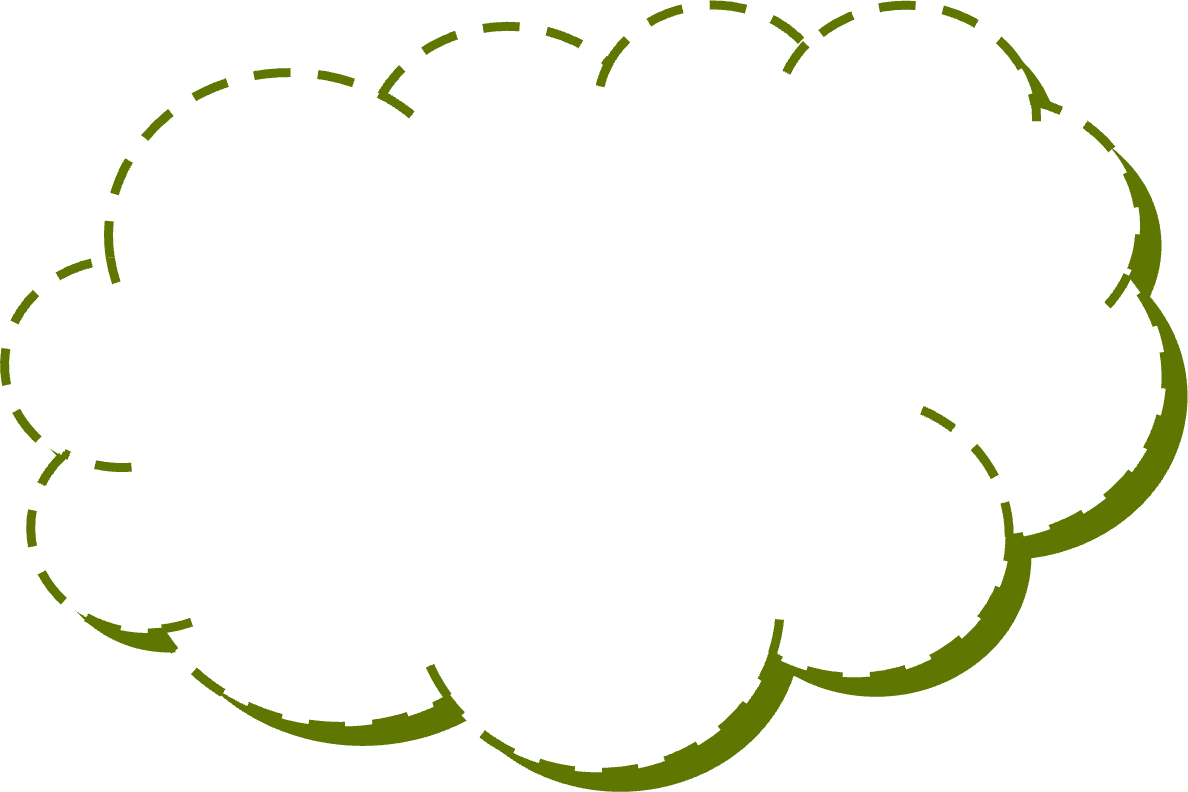 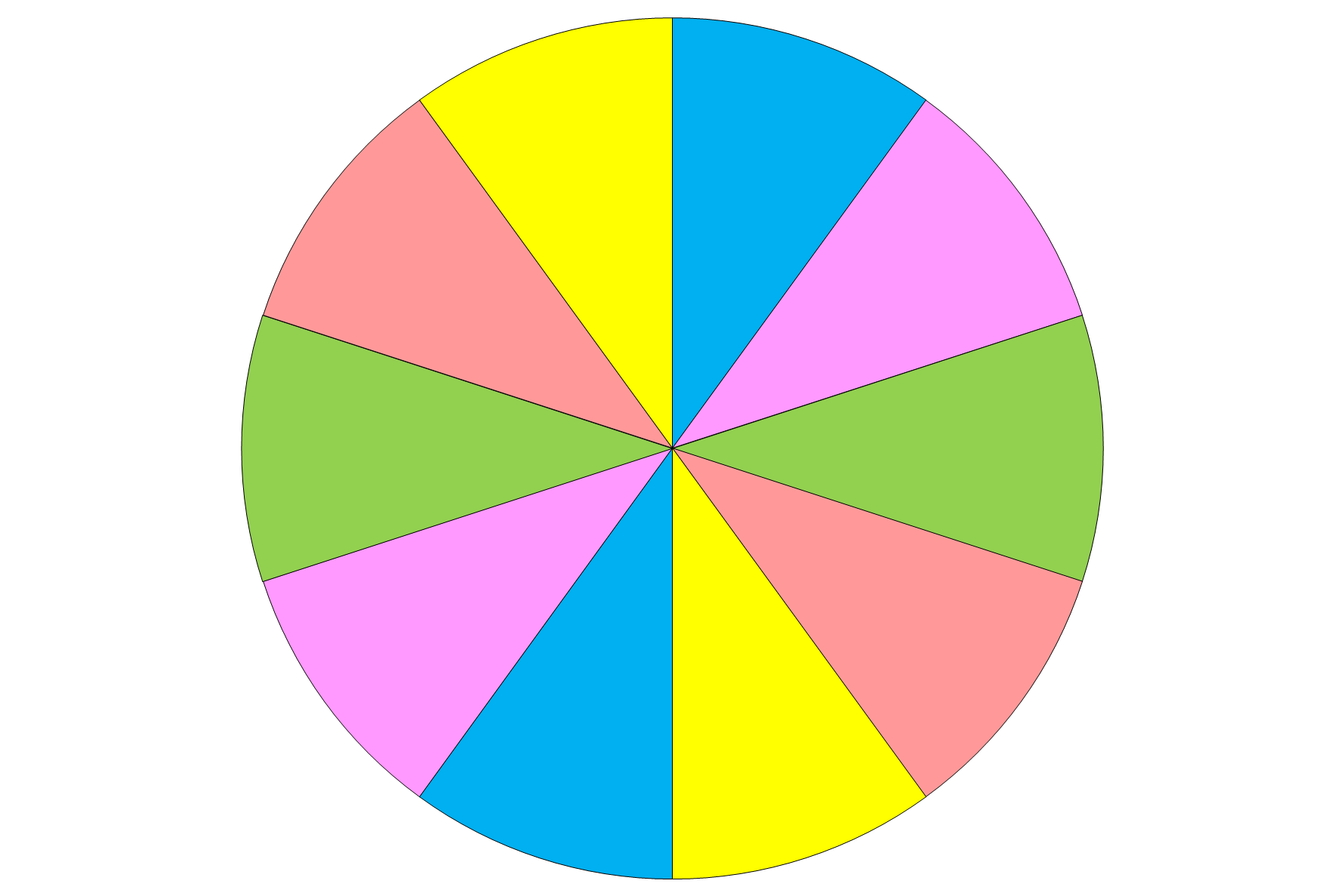 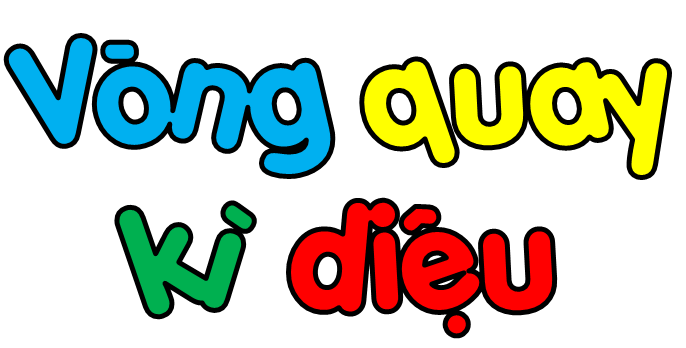 1
2
3
10
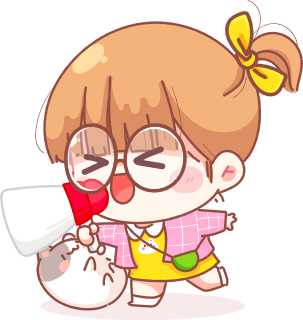 9
4
Nêu phép chia 4 có kết quả bằng
8
5
QUAY/DỪNG
7
6
[Speaker Notes: Nếu còn t.gian thì GV tổ chức cho HS chơi vòng quay để củng cố 
Cách chơi như những bài trước
* NẾU CHÁY GA THÌ BỎ QUA]
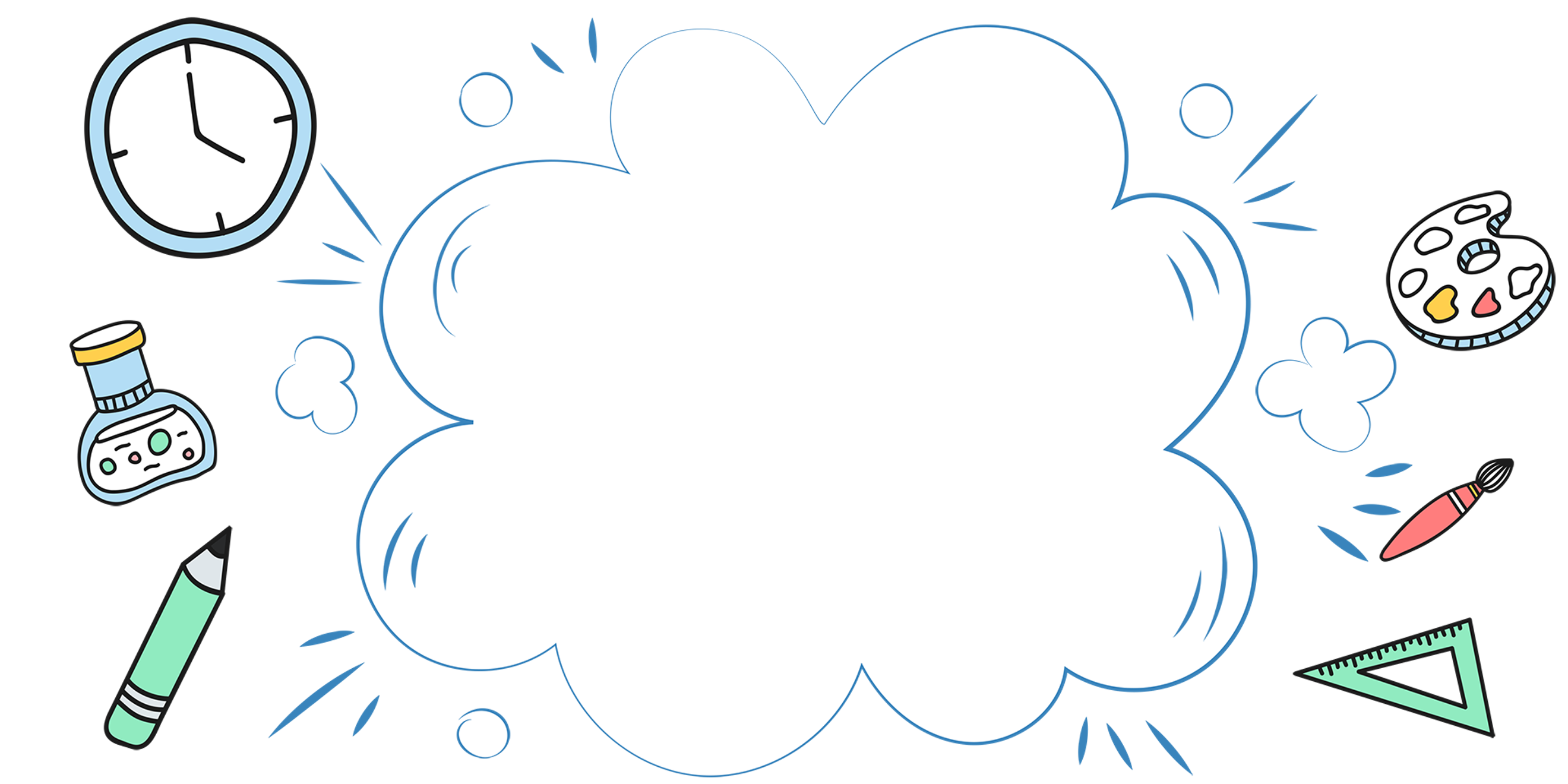 Luyện tập
Số?
3
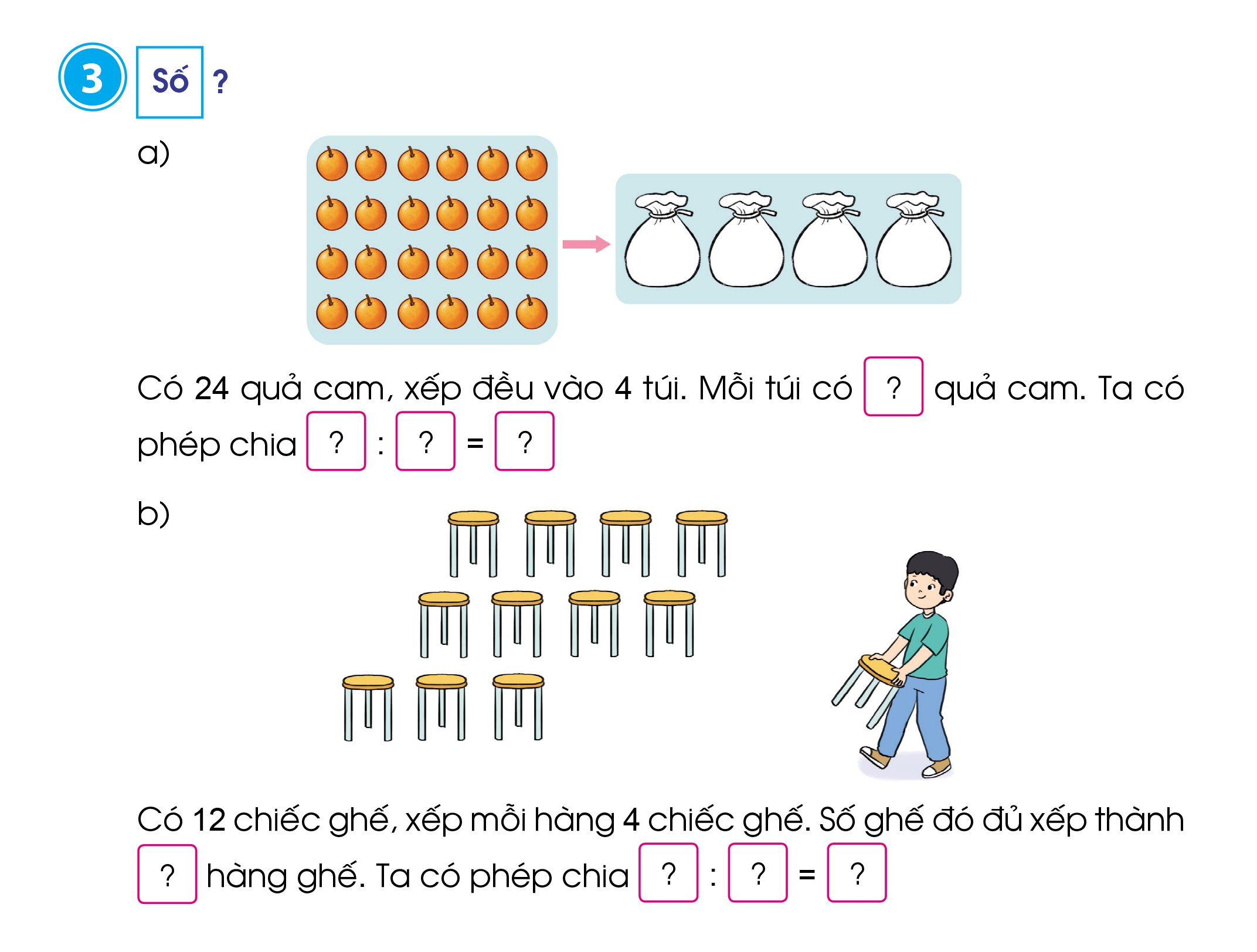 4
24
4
6
Số?
3
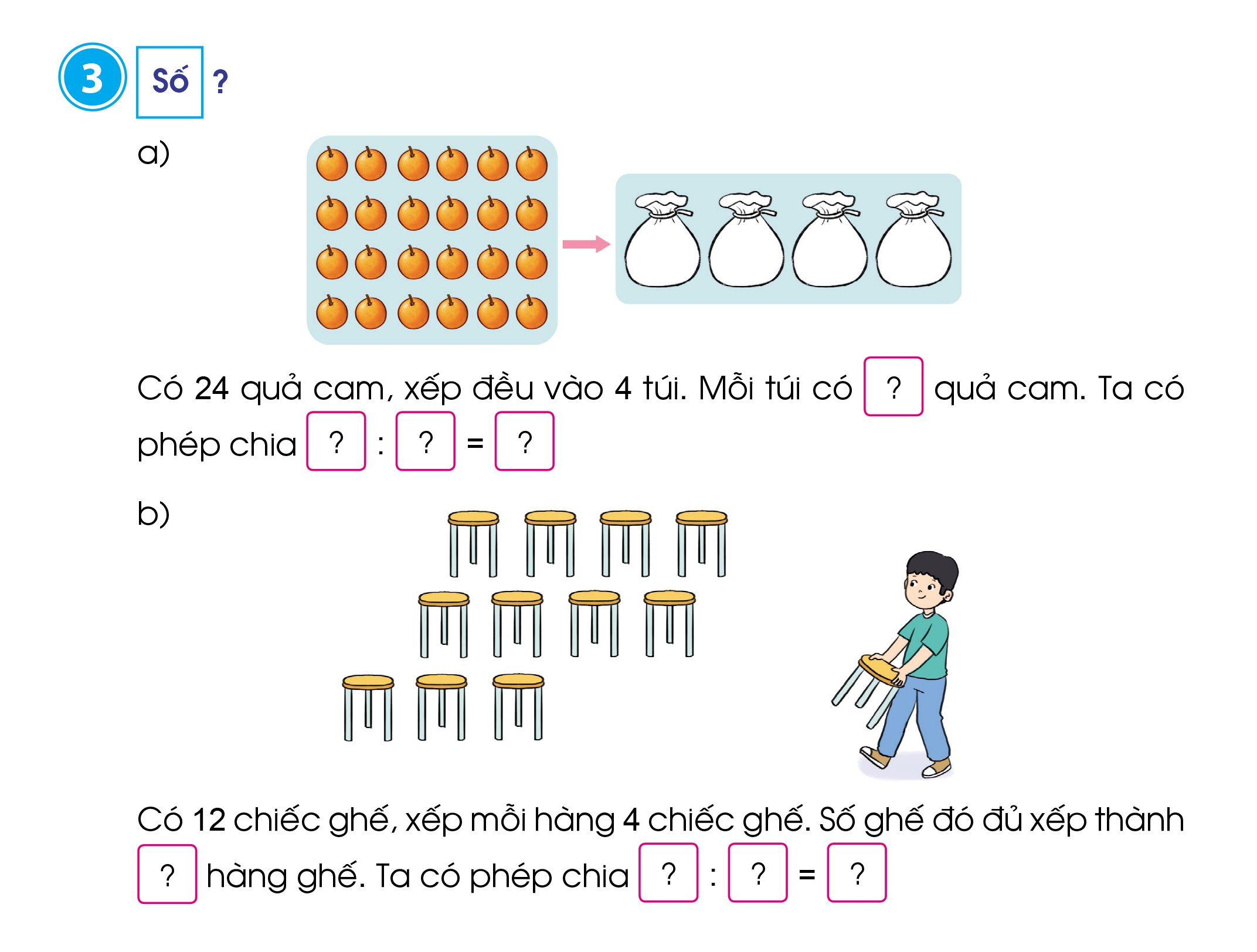 12
4
3
4
Bác sĩ đưa Nam lọ thuốc có 20 viên và dặn Nam mỗi ngày uống 4 viên. Hỏi Nam cần uống hết lọ thuốc đó trong mấy ngày?
4
Tóm tắt:
  4 viên : 1  ngày
   20 viên: … ngày ?
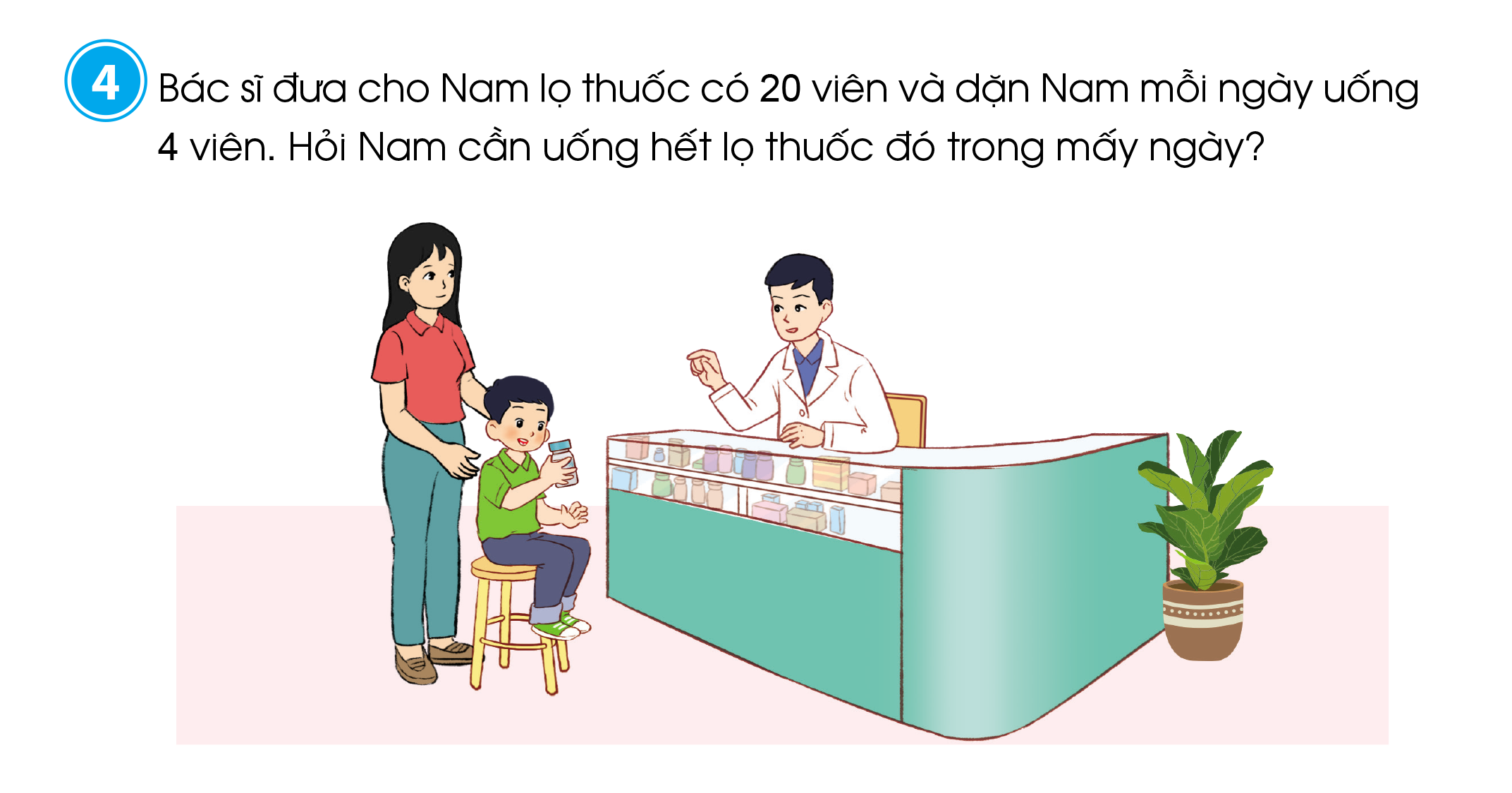 Bác sĩ đưa Nam lọ thuốc có 20 viên và dặn Nam mỗi ngày uống 4 viên. Hỏi Nam cần uống hết lọ thuốc đó trong mấy ngày?
Bác sĩ đưa Nam lọ thuốc có 20 viên và dặn Nam mỗi ngày uống 4 viên. Hỏi Nam cần uống hết lọ thuốc đó trong mấy ngày?
4
Tóm tắt:
  4 viên : 1  ngày
   20 viên: … ngày ?
Bài giải
Nam cần uống hết lọ thuốc đó trong số ngày là:
20 : 4 = 5 ( ngày)
Đáp số: 5 ngày
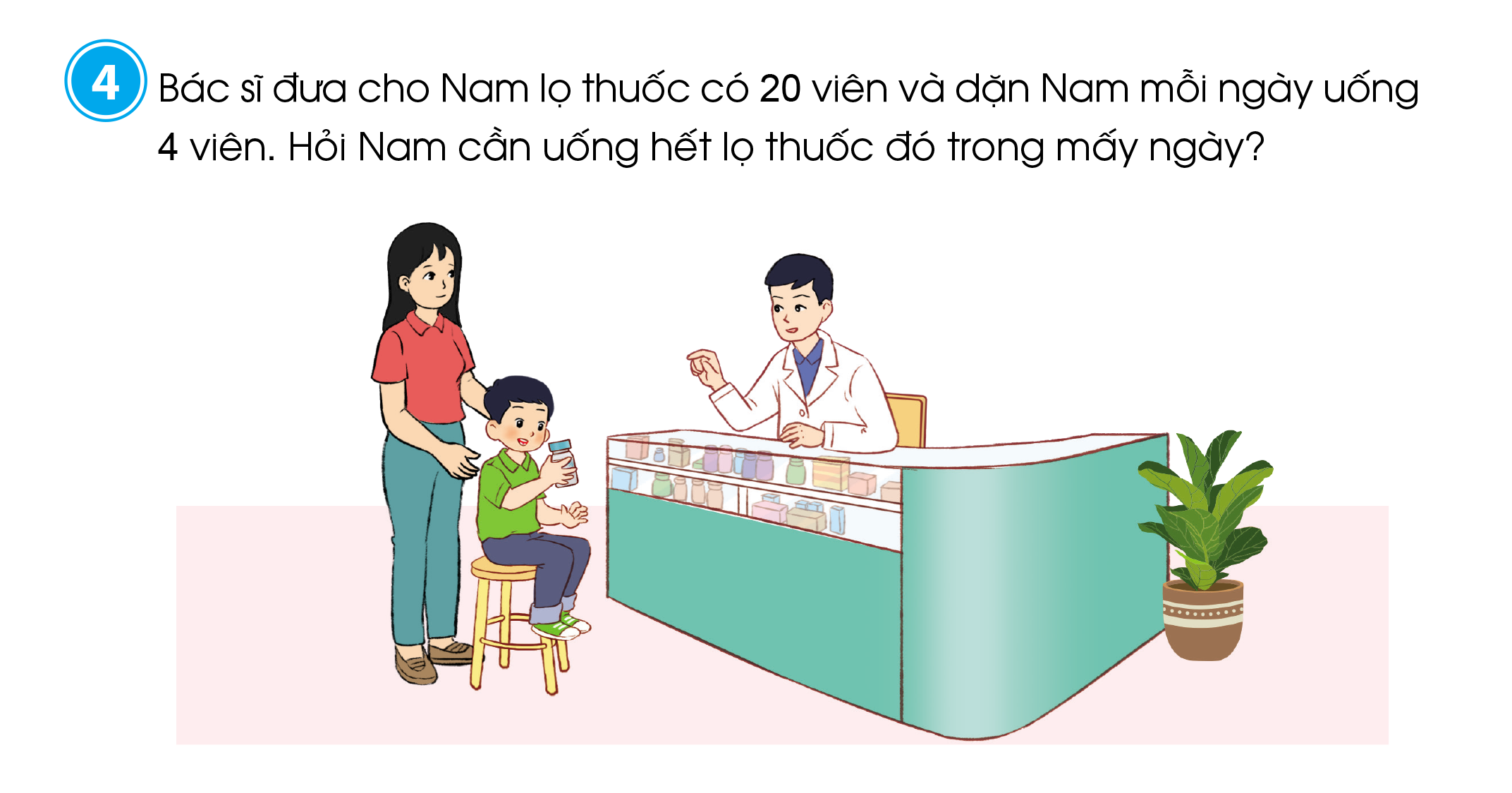 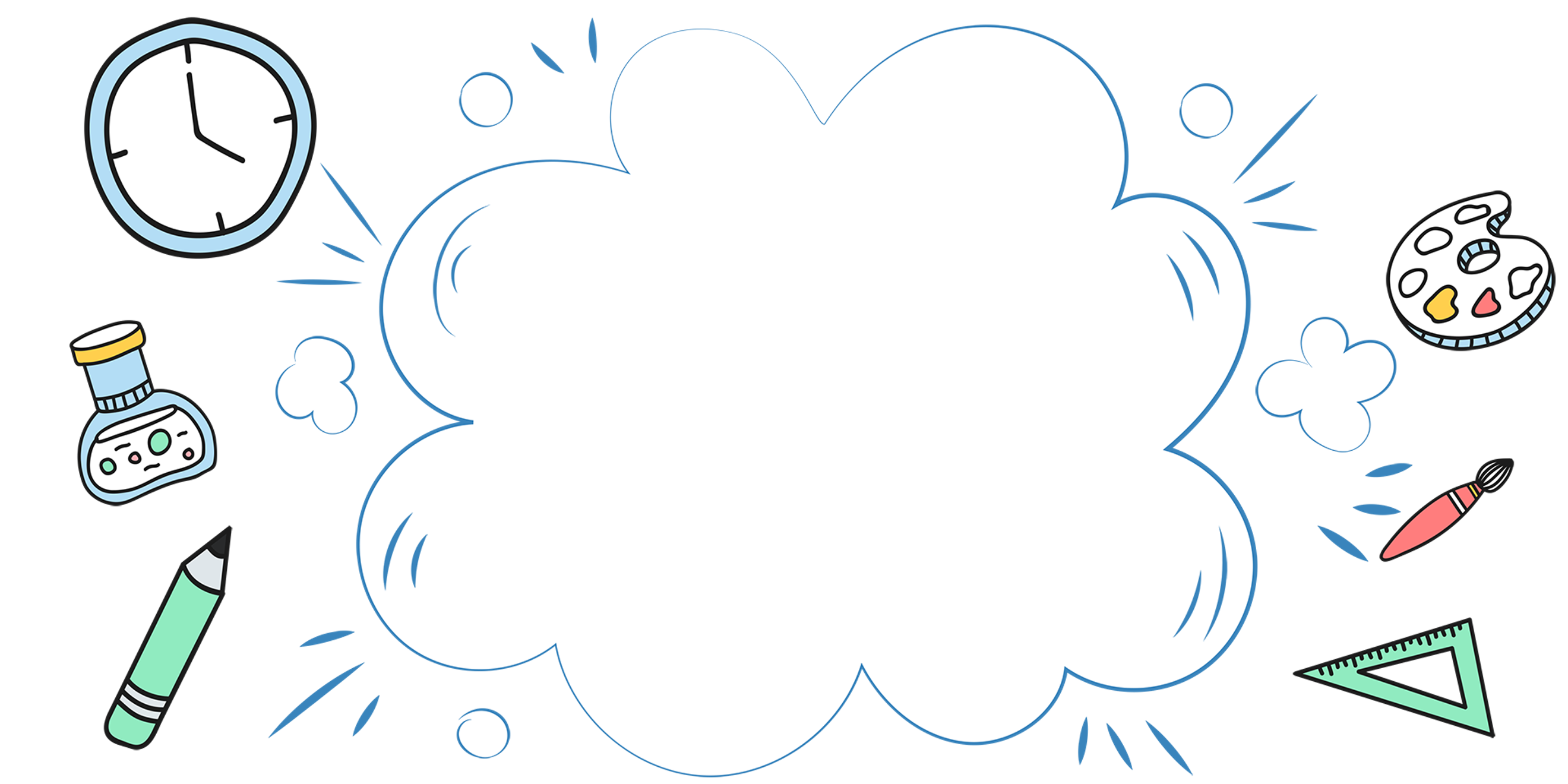 Vận dụng
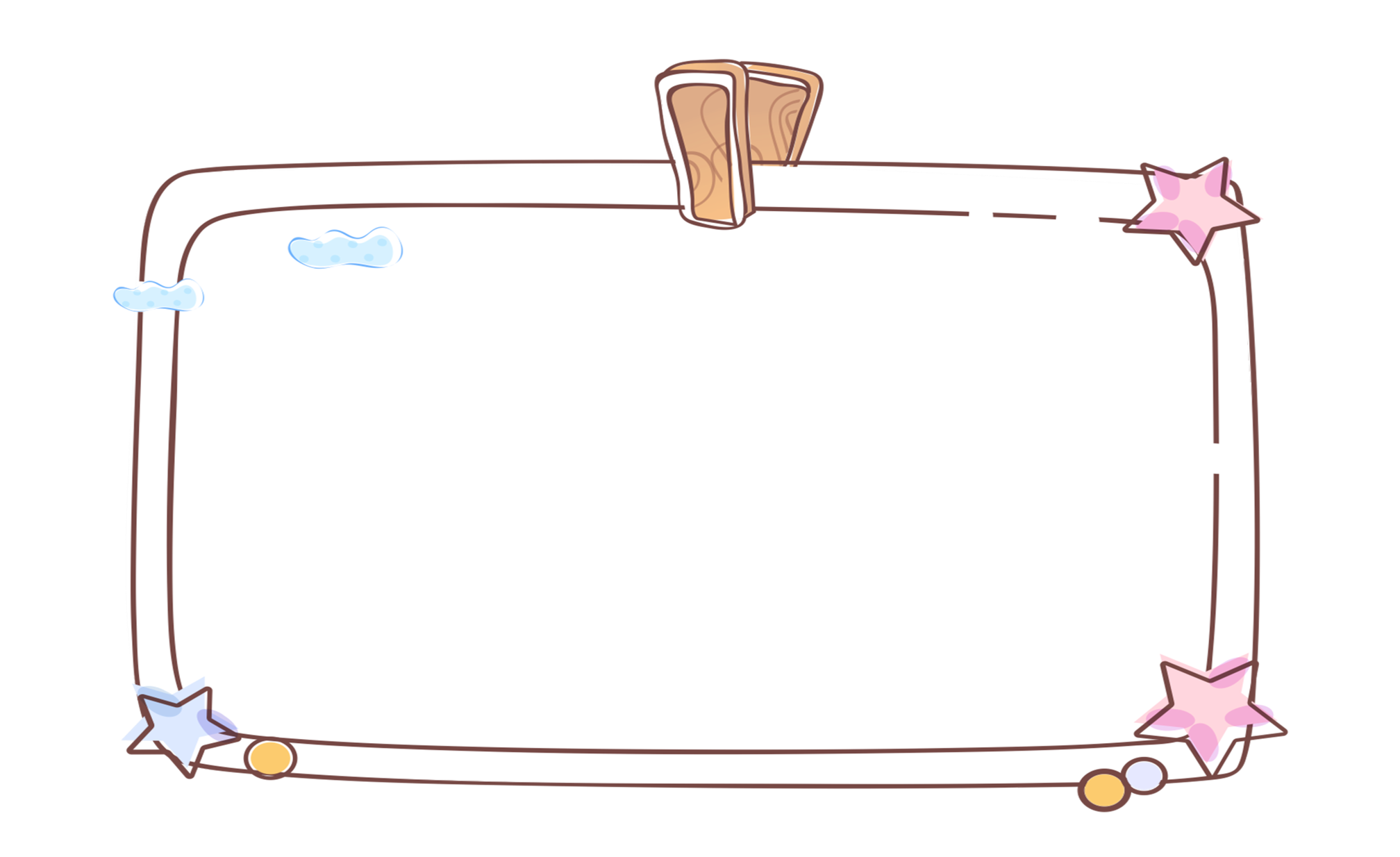 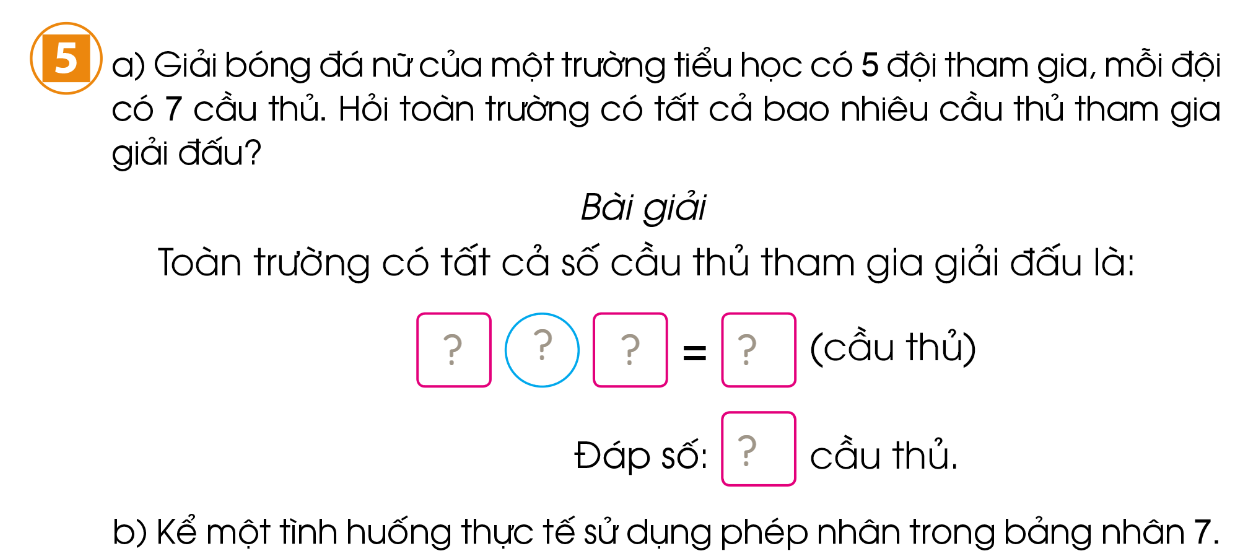 Kể một tình huống thực tế sử dụng phép chia trong bảng chia 3.
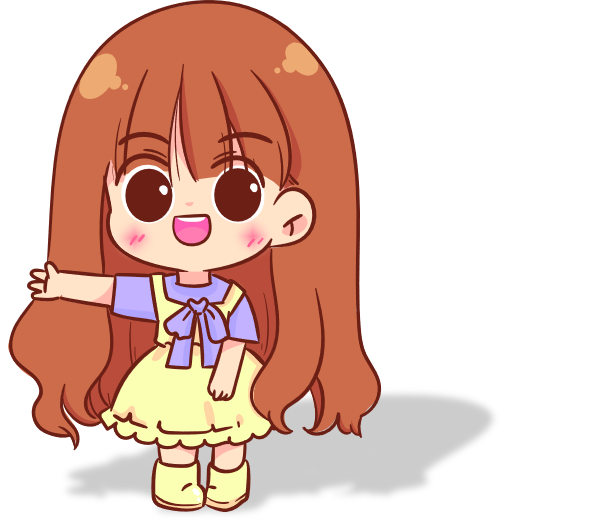 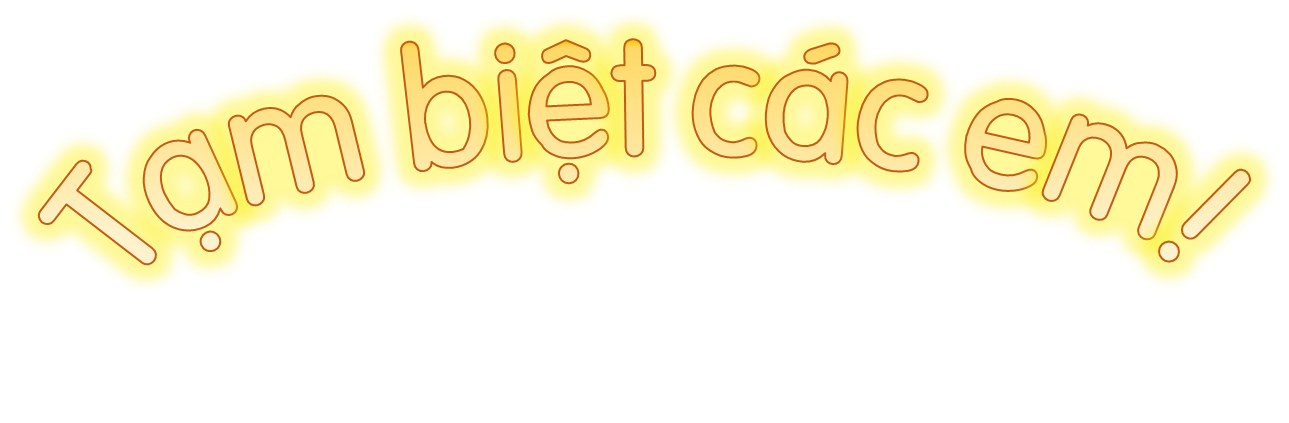 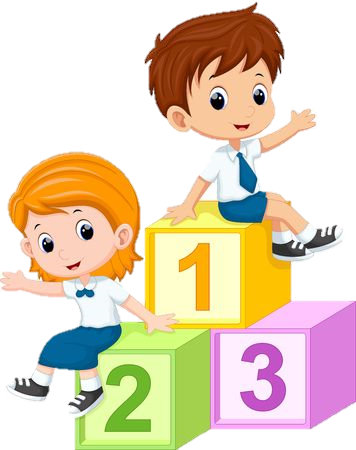 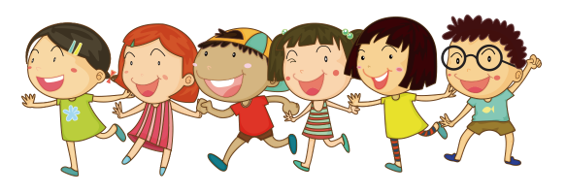